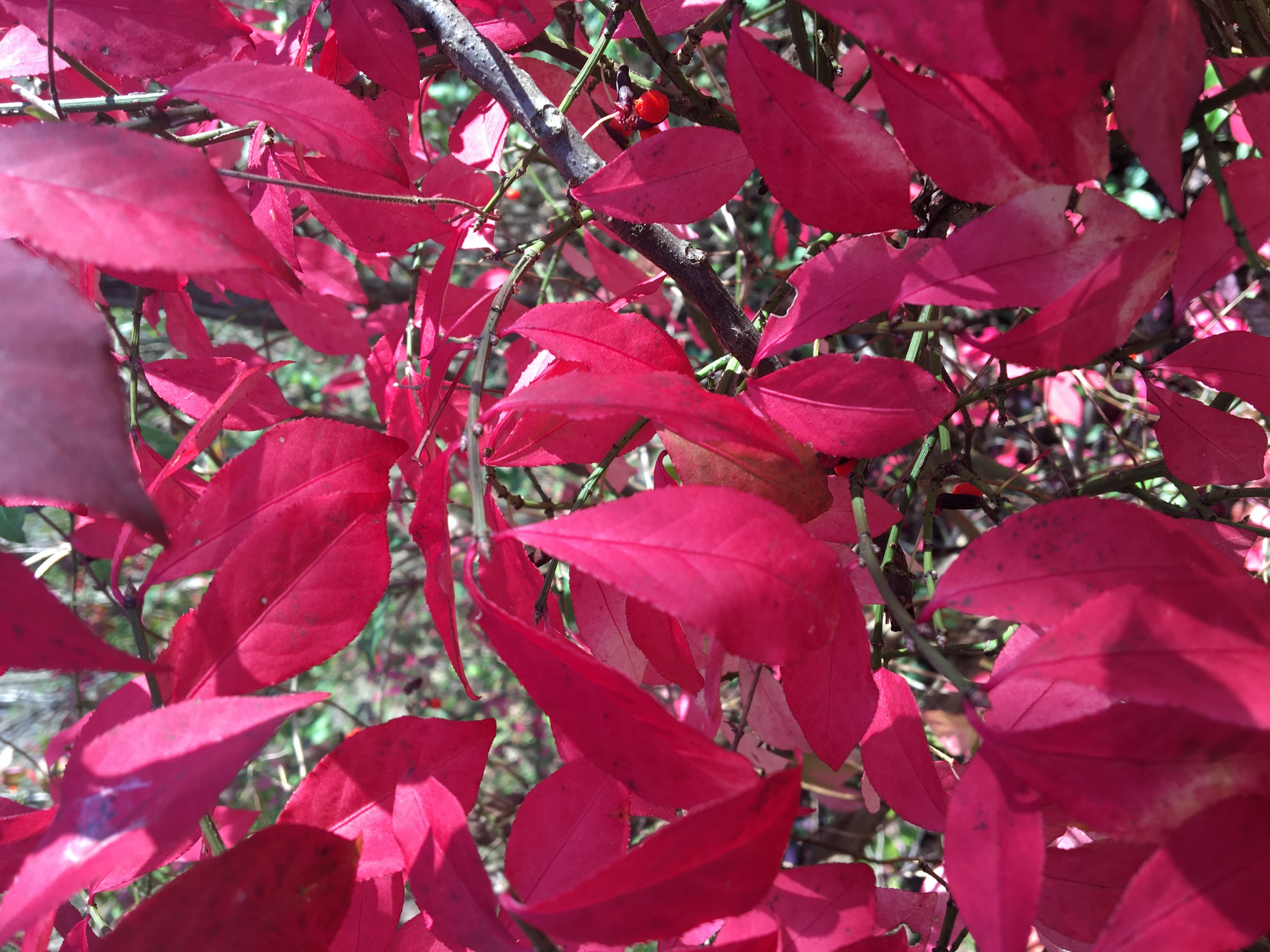 Sunday, November 21, 2020

Culmore 
United Methodist Church

Word and Song 
from worship service
Photo by James Gardner
Photo by James Gardner
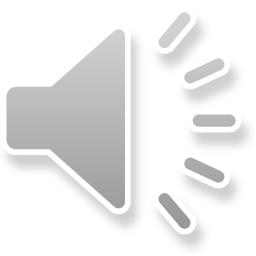 Be Still My Soul
Be still, my soul: the Lord is on your side.Bear patiently the cross of grief or pain;leave to your God to order and provide;in every change God faithful will remain.Be still, my soul: your best, your heavenly friendthrough thorny ways leads to a joyful end.
Be still, my soul: your God will undertaketo guide the future, as in ages past.Your hope, your confidence let nothing shake;all now mysterious shall be bright at last.Be still, my soul: the waves and winds still knowthe Christ who ruled them while he dwelt below.
Be still, my soul: the hour is hastening onwhen we shall be forever with the Lord,when disappointment, grief, and fear are gone,sorrow forgot, love’s purest joys restored.Be still, my soul: when change and tears are past,all safe and blessed we shall meet at last.
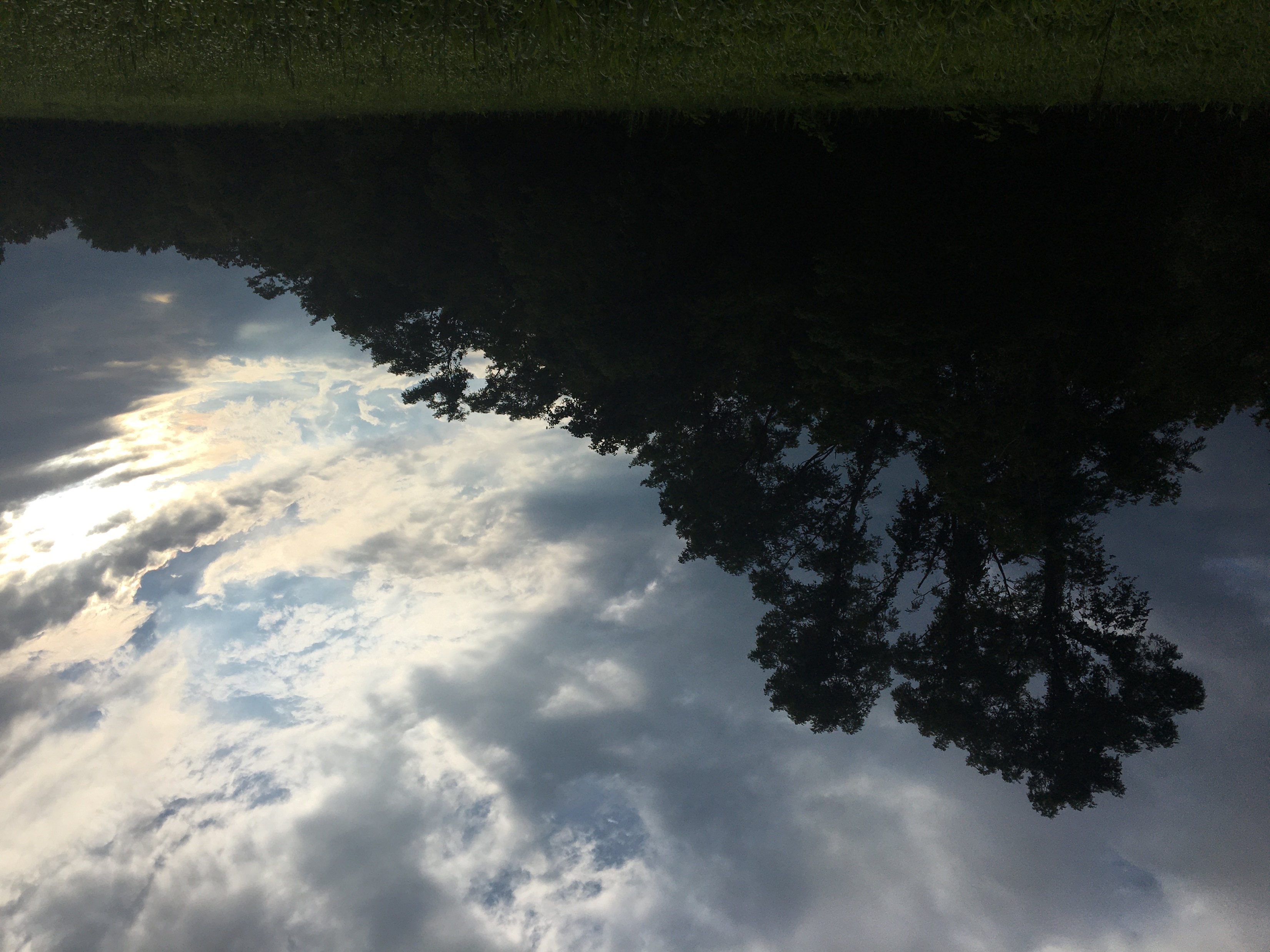 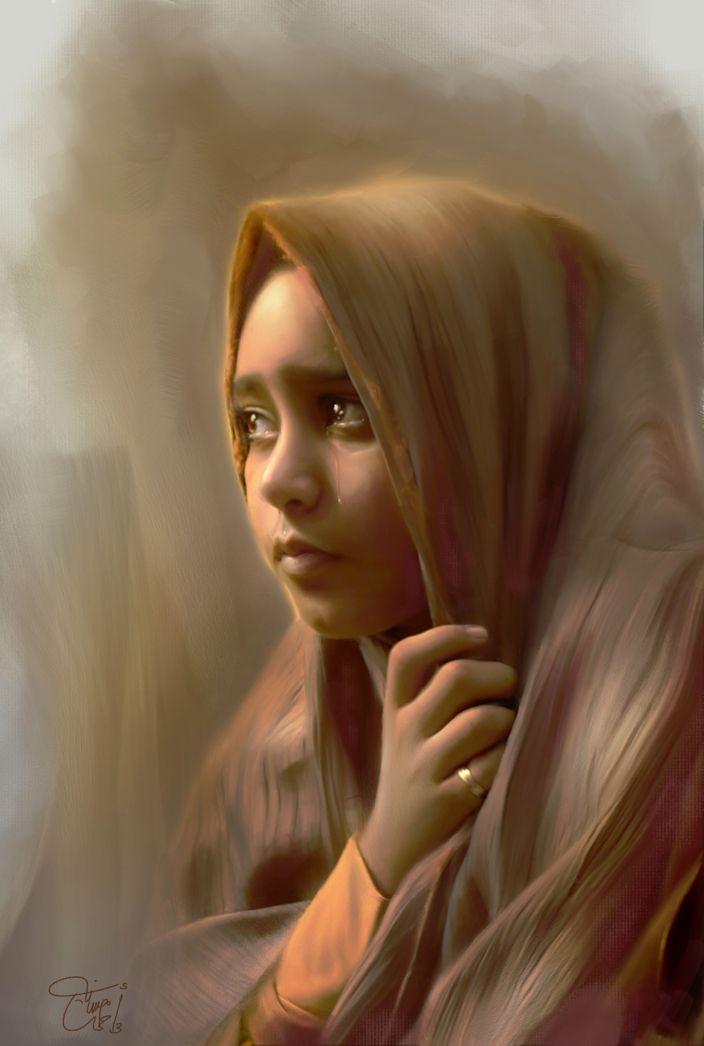 I love the Lord; he heard my cryand pitied every groan.Long as I live and troubles rise,I'll hasten to his throne.
I love the Lord; he heard my cryand chased my grief away.O let my heart no more despairwhile I have breath to pray.
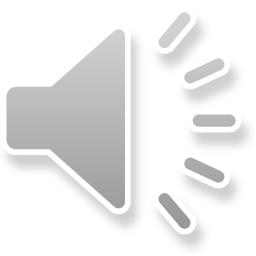 I Love the Lord